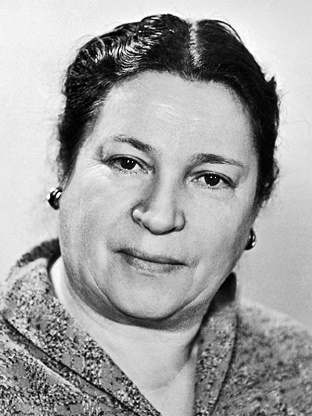 Конкурс чтецов, посвященный 115-летию со дня рождения Агнии Барто
«Волшебный мир детства»
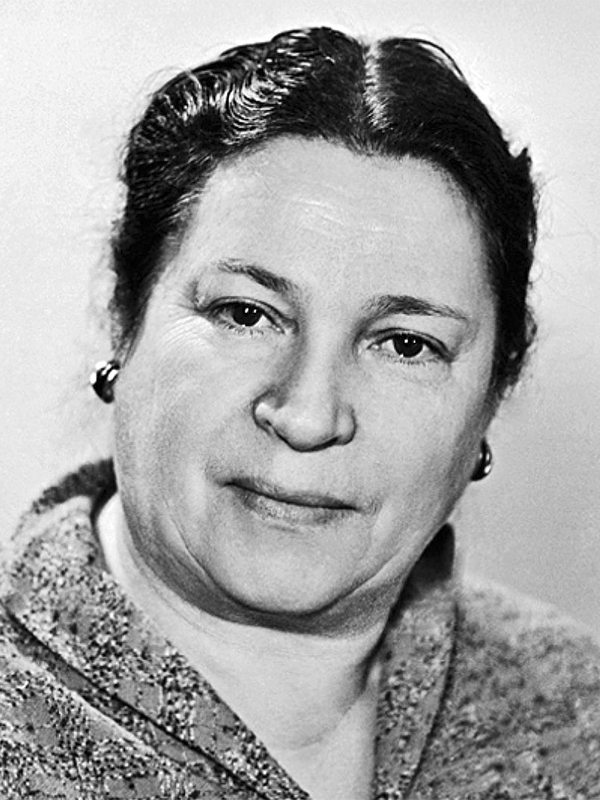 Агния Львовна
Барто
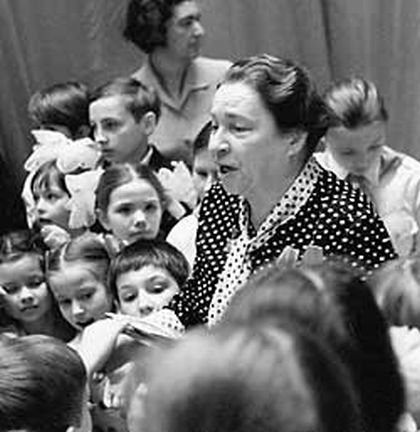 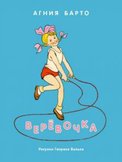 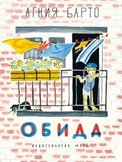 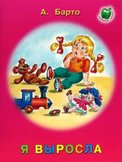 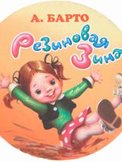 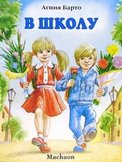 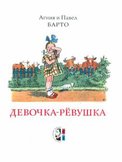 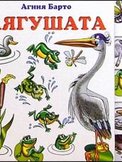 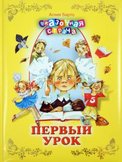 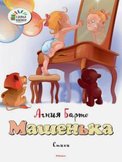 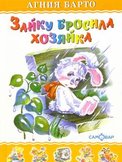 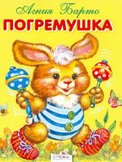 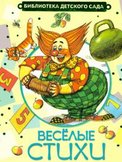 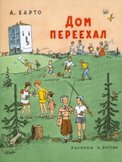 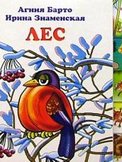 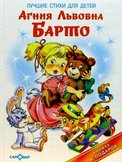 Первая страничка





Дети 3-5 лет
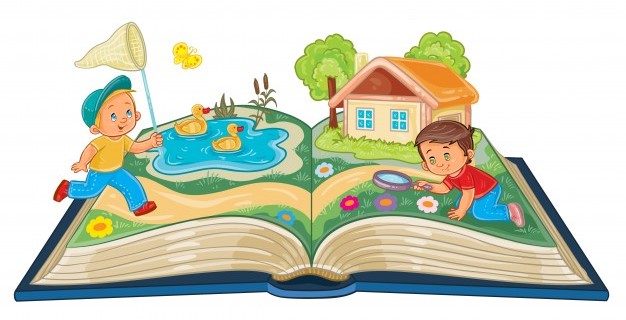 Первая страничкаДети 3-5 лет
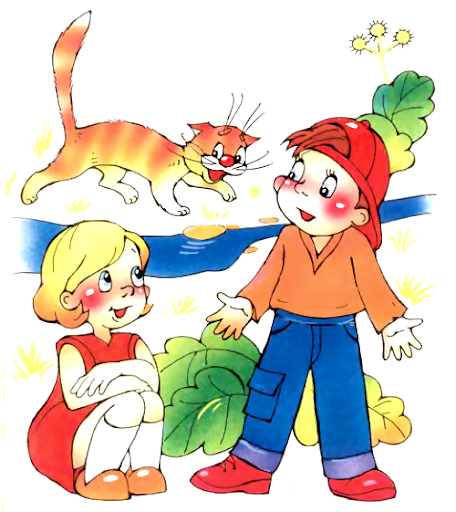 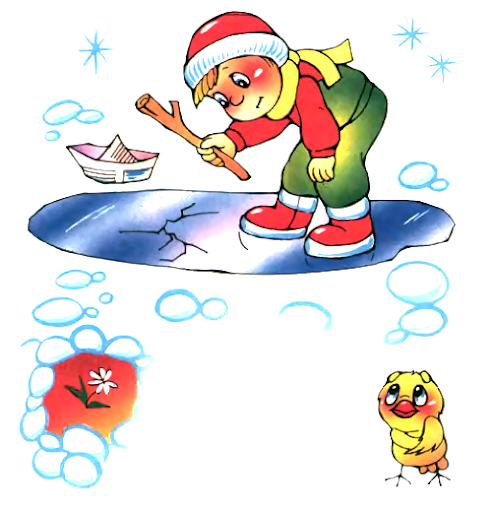 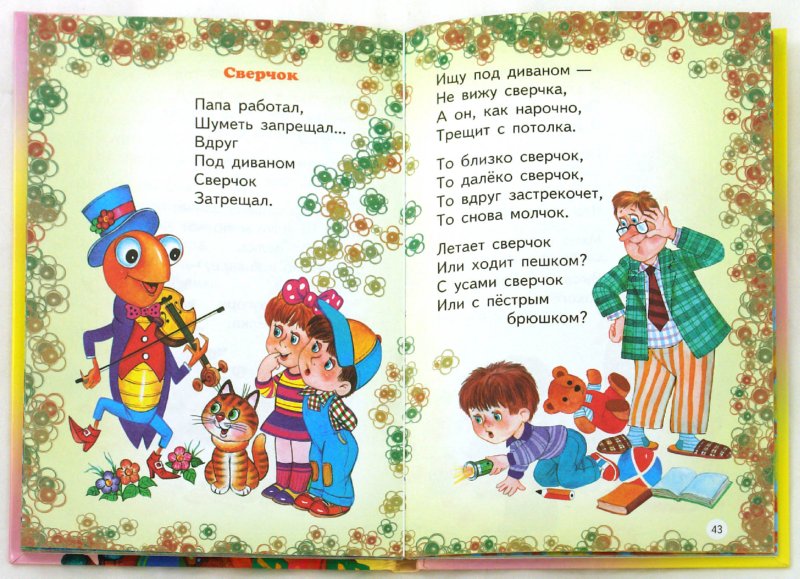 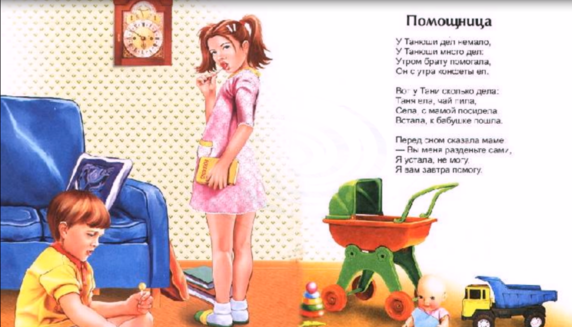 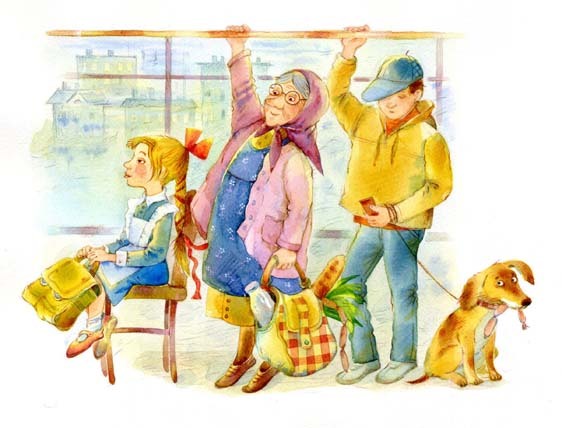 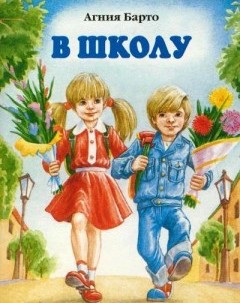 Музыкальная пауза!
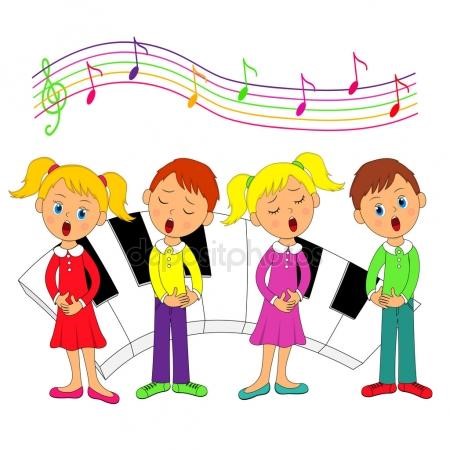 Вторая страничка





Дети 5-7 лет
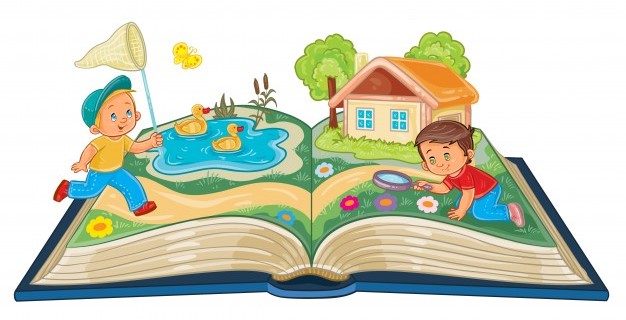 Первая страничкаДети 3-5 лет
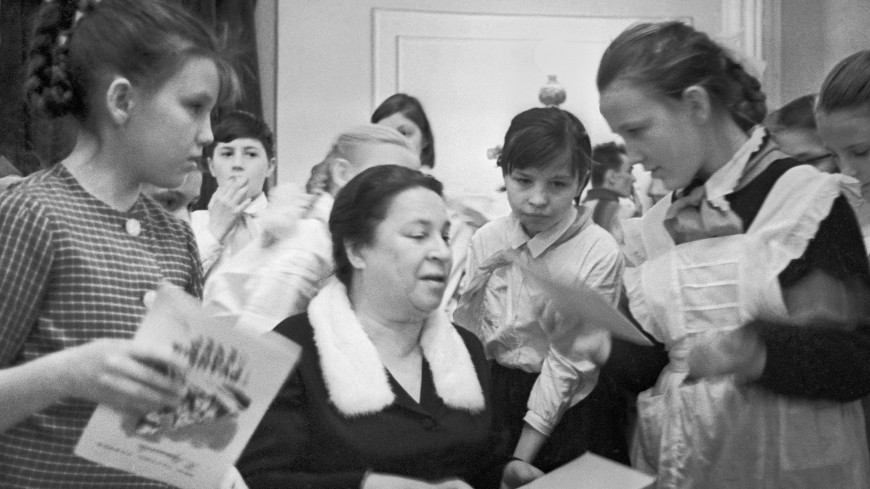 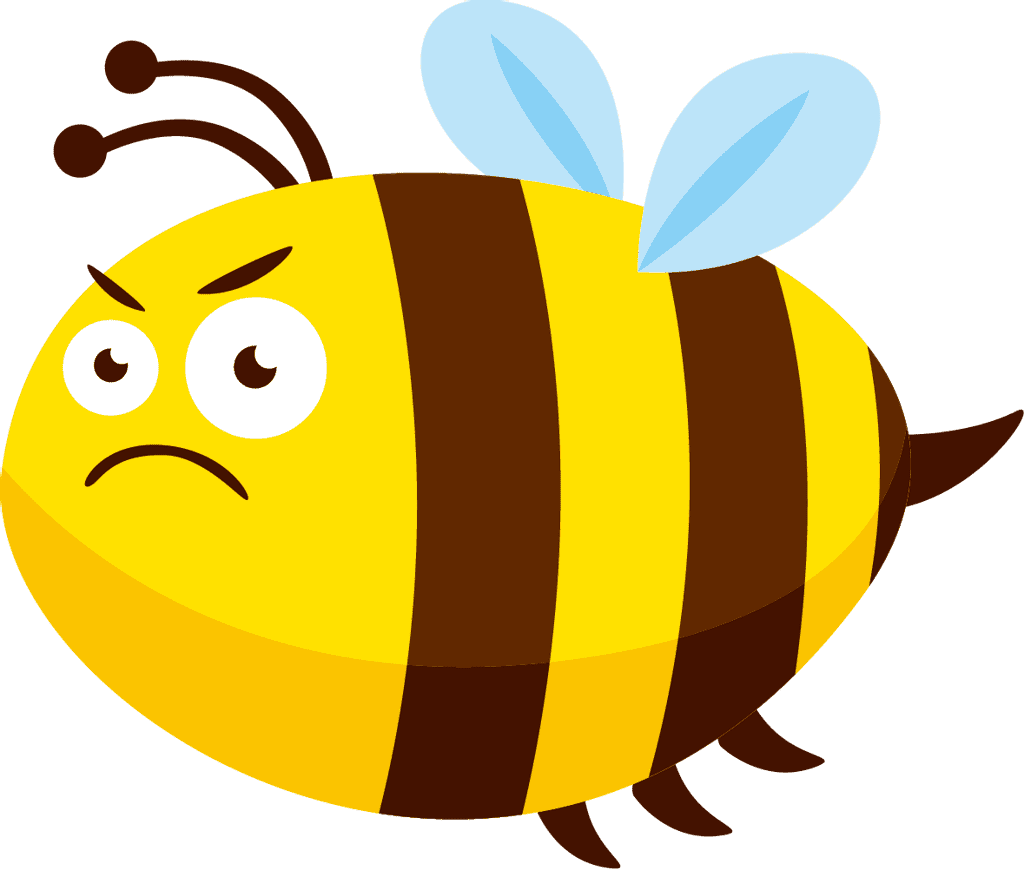 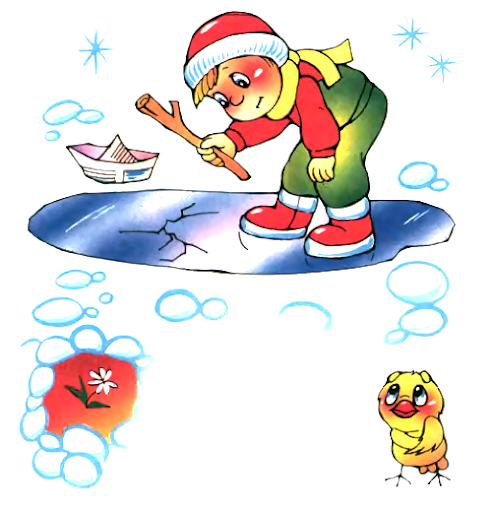 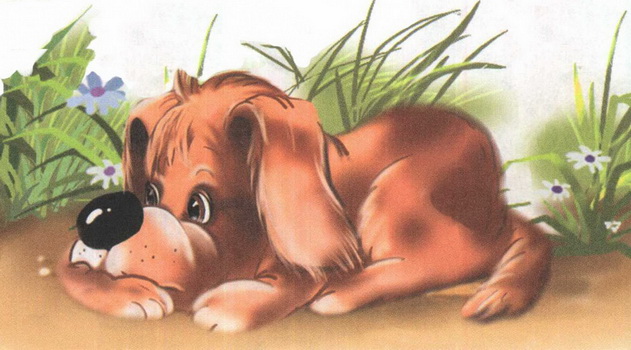 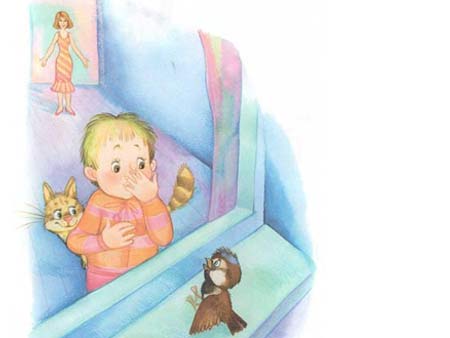 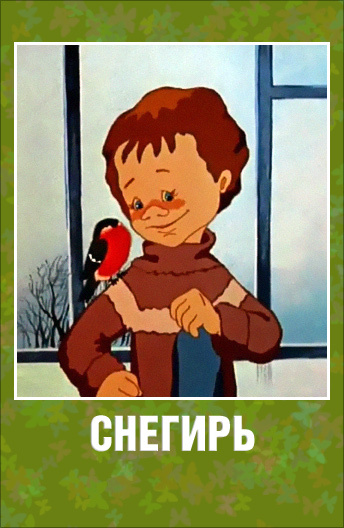 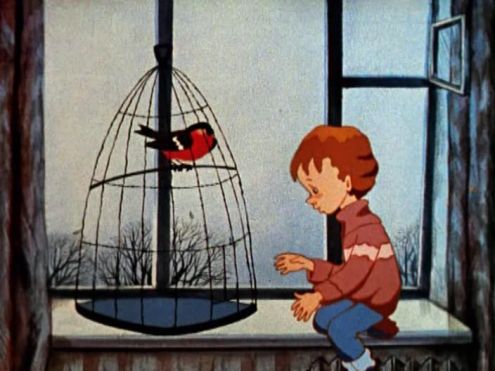 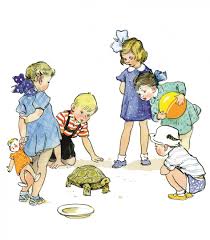 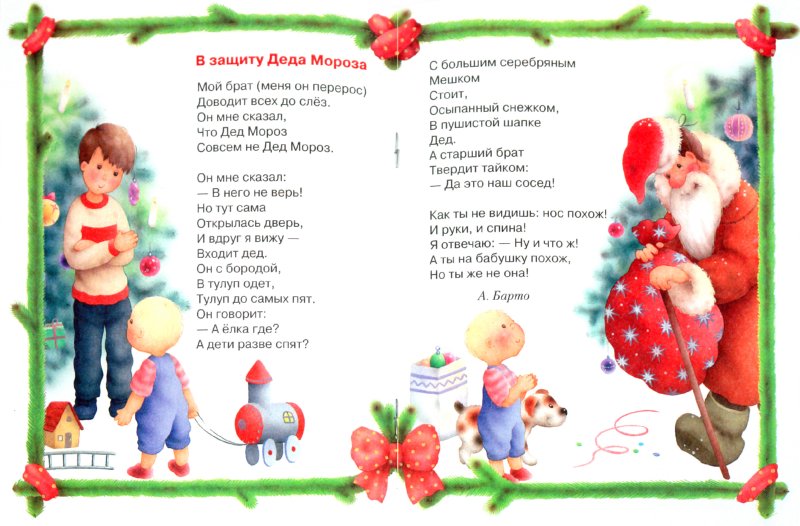 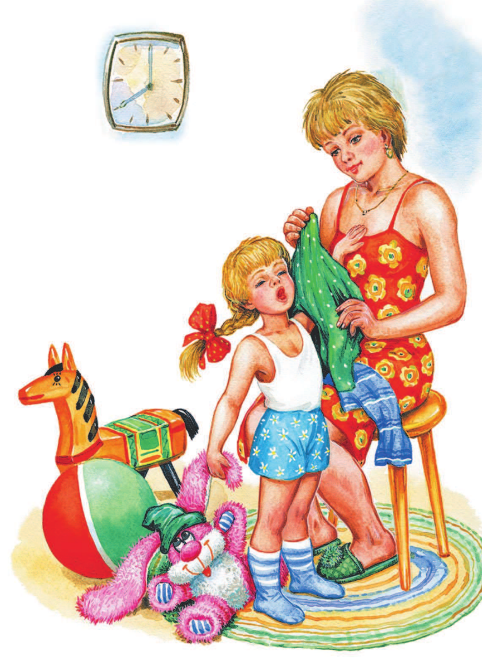 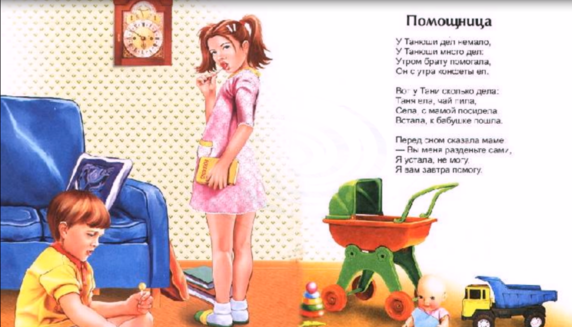 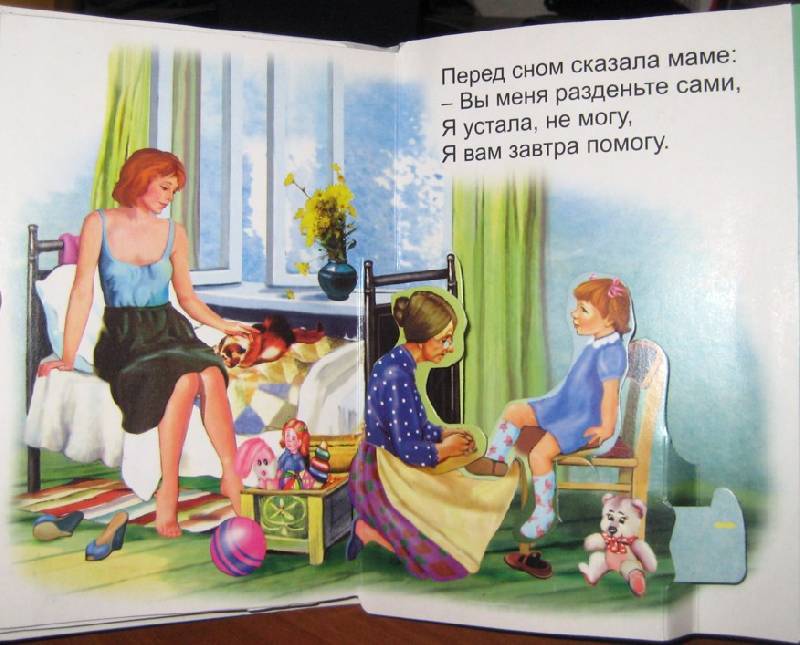 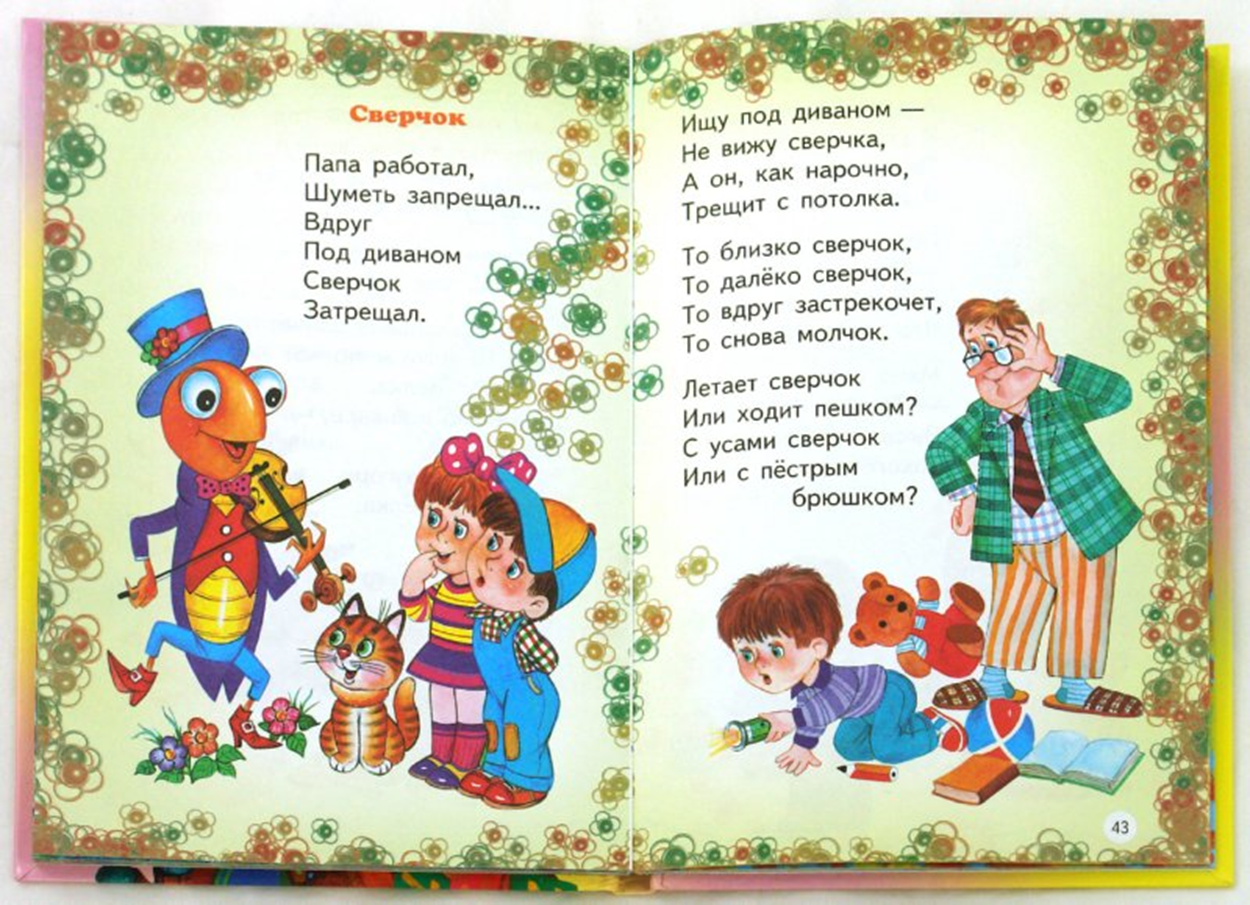 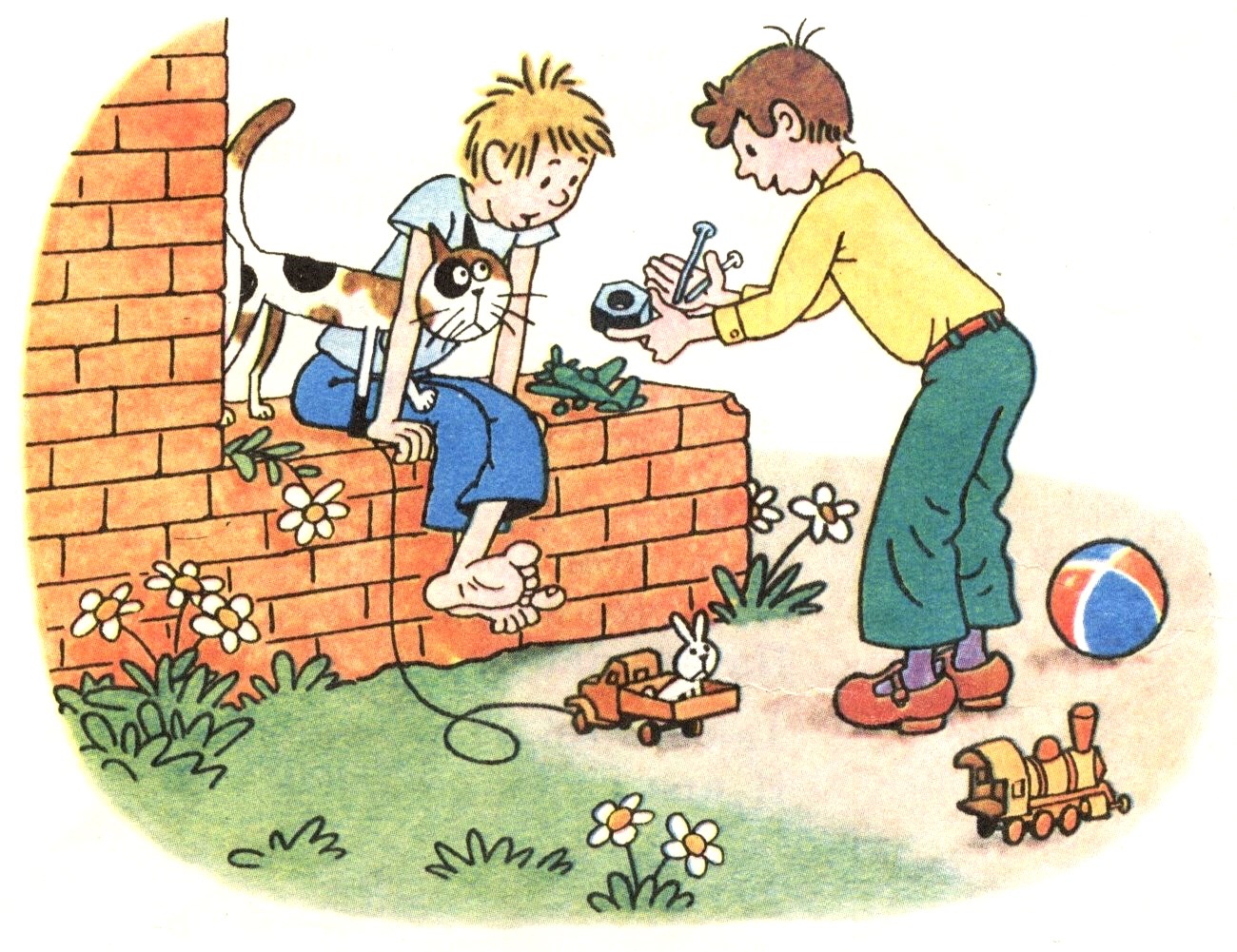 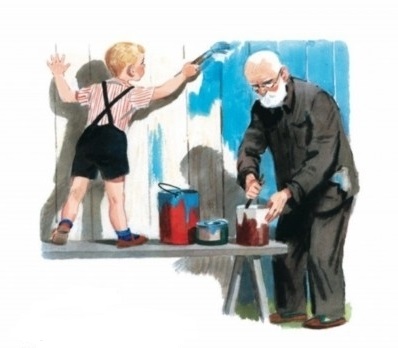 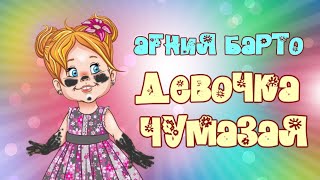 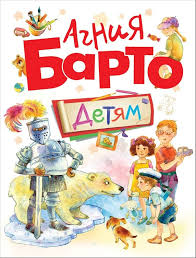 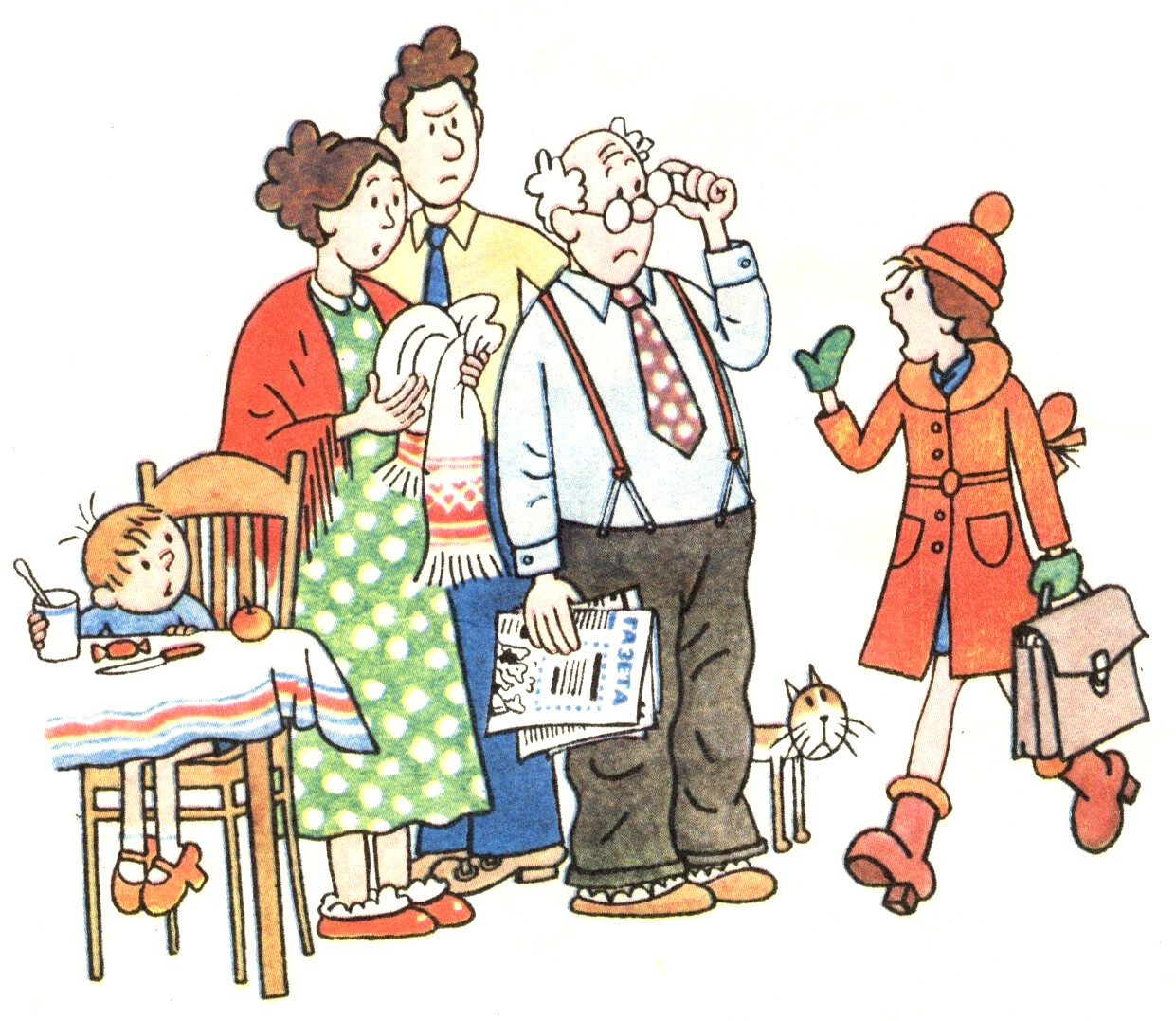 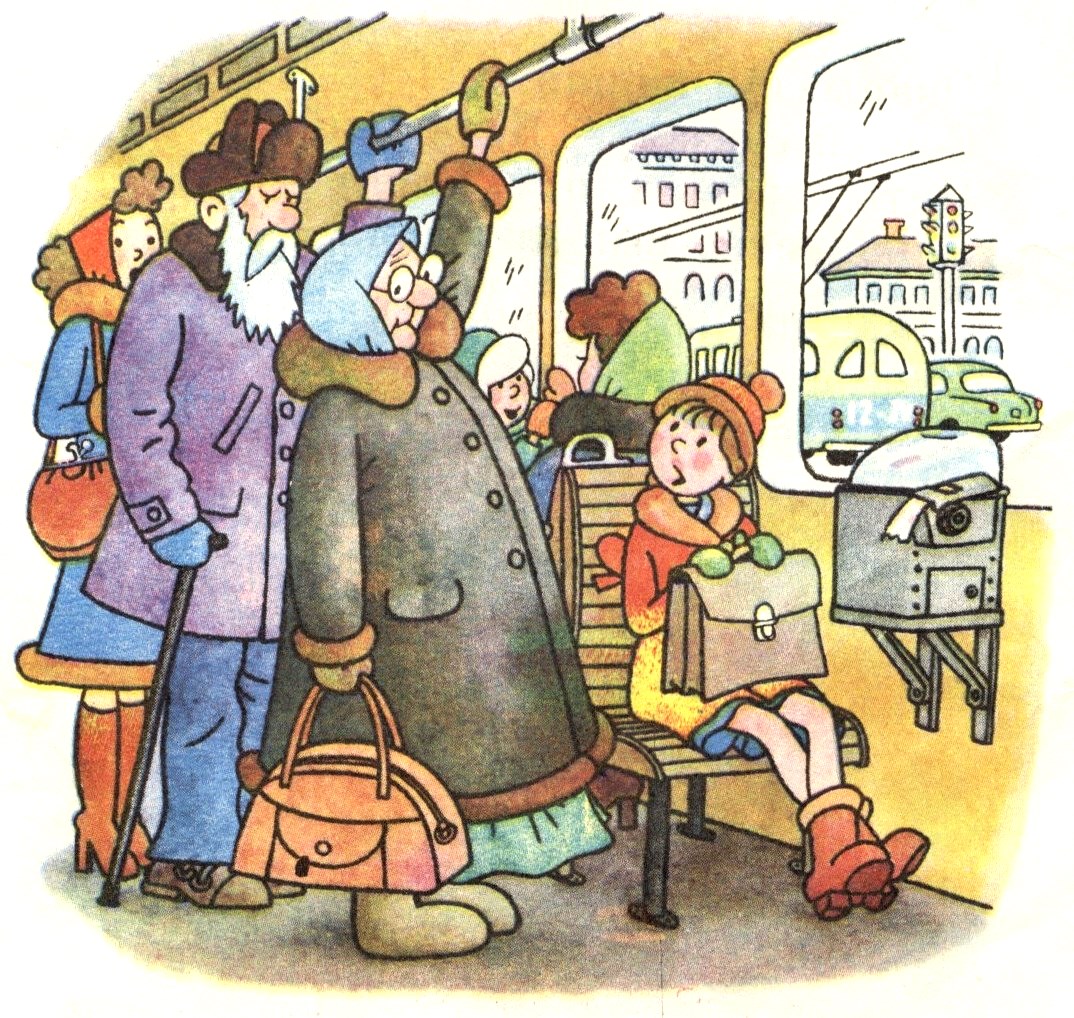 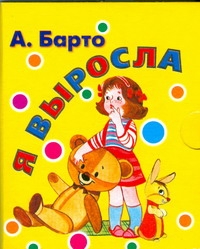 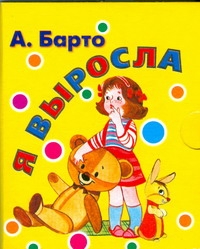 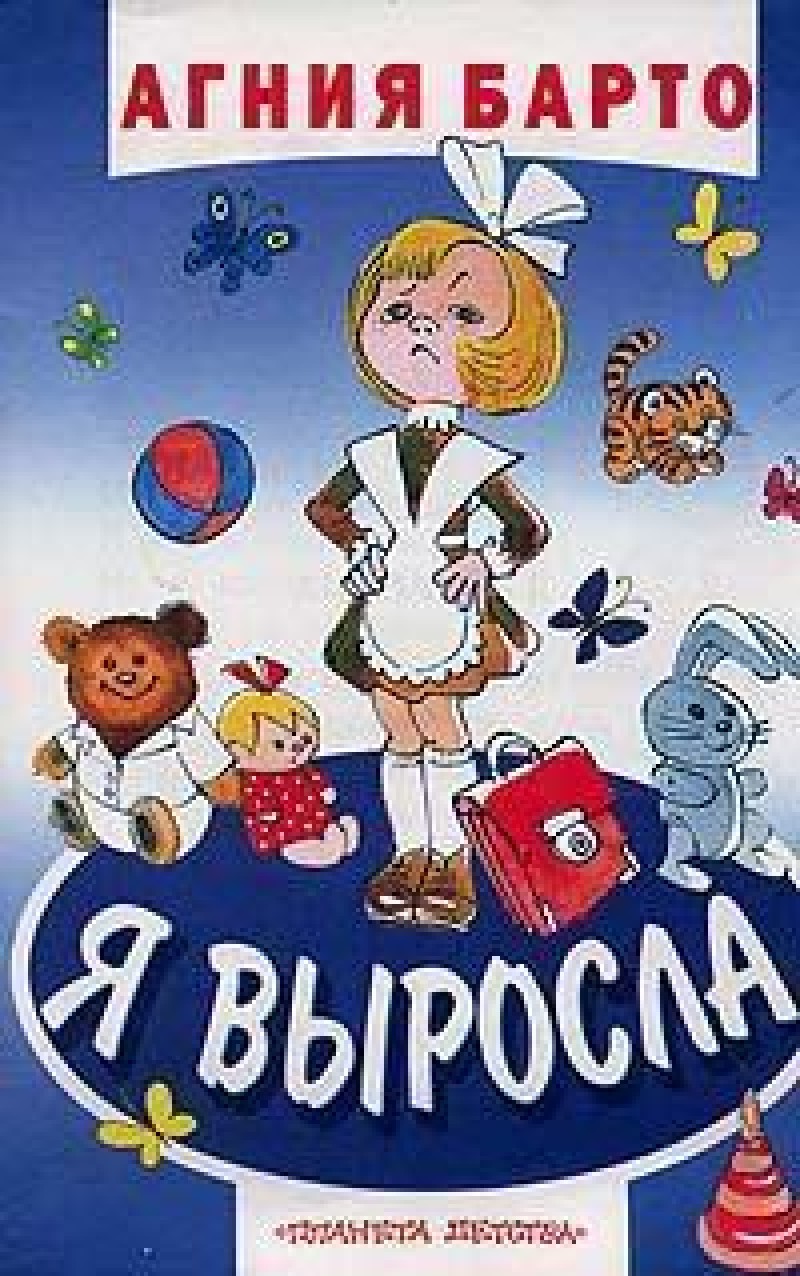 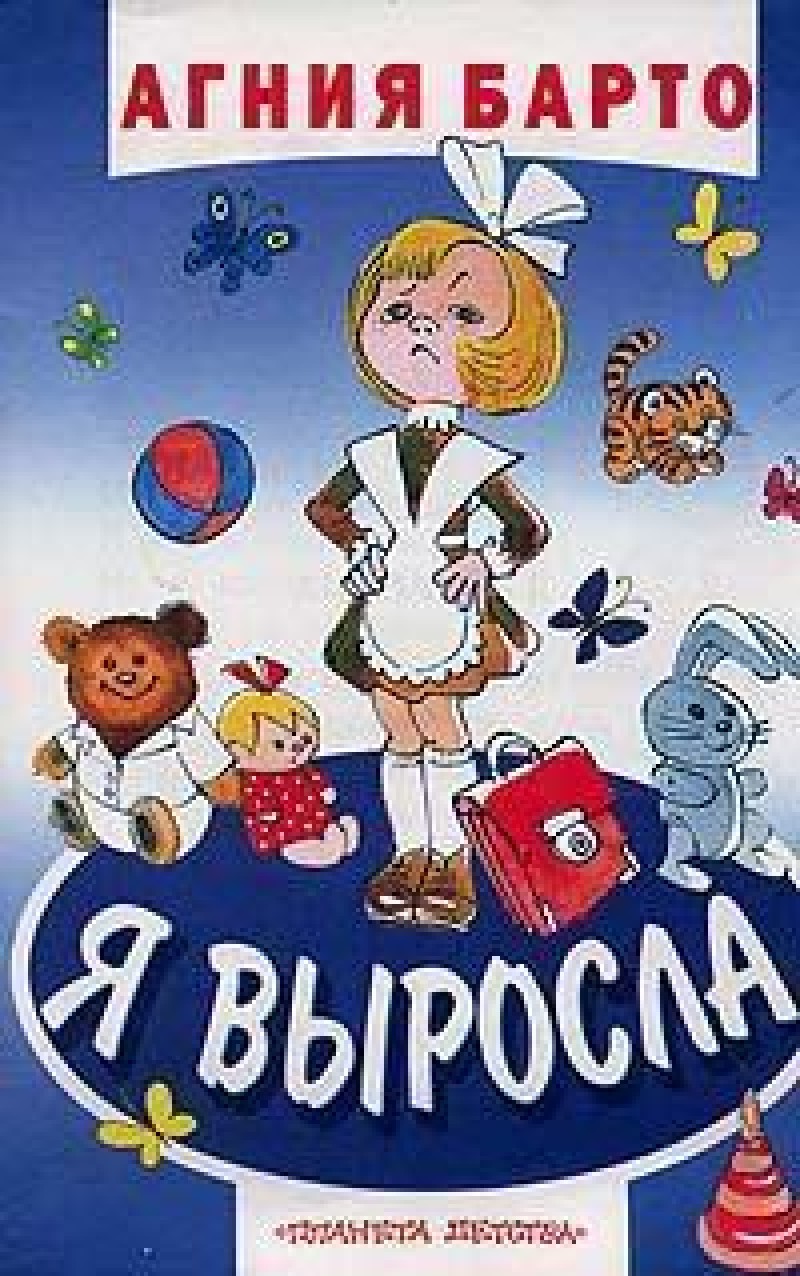 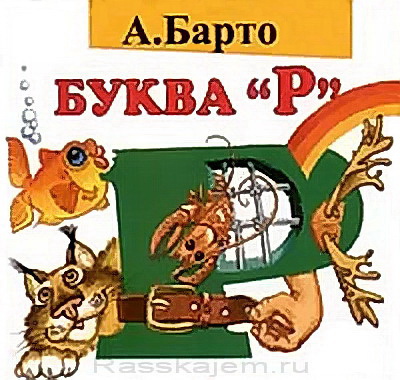 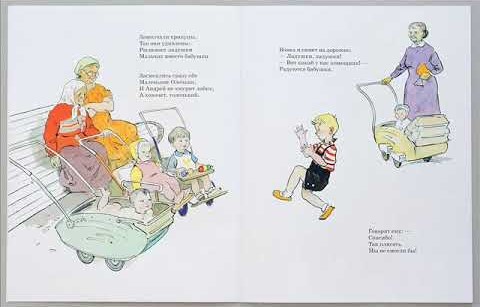 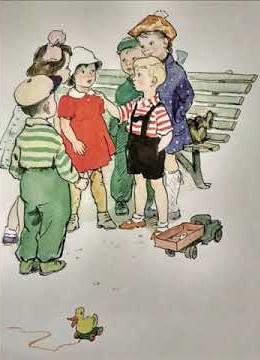 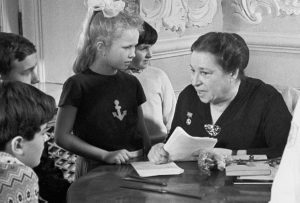 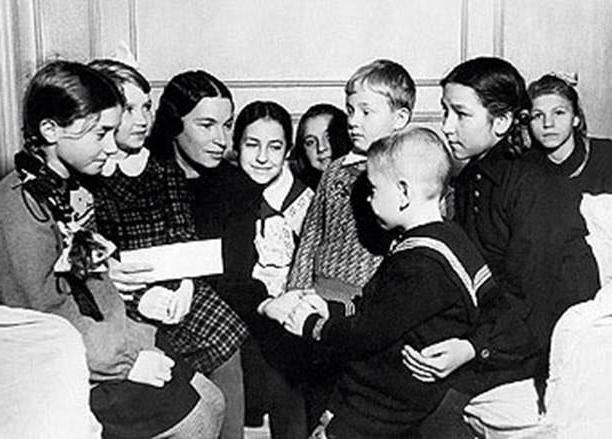 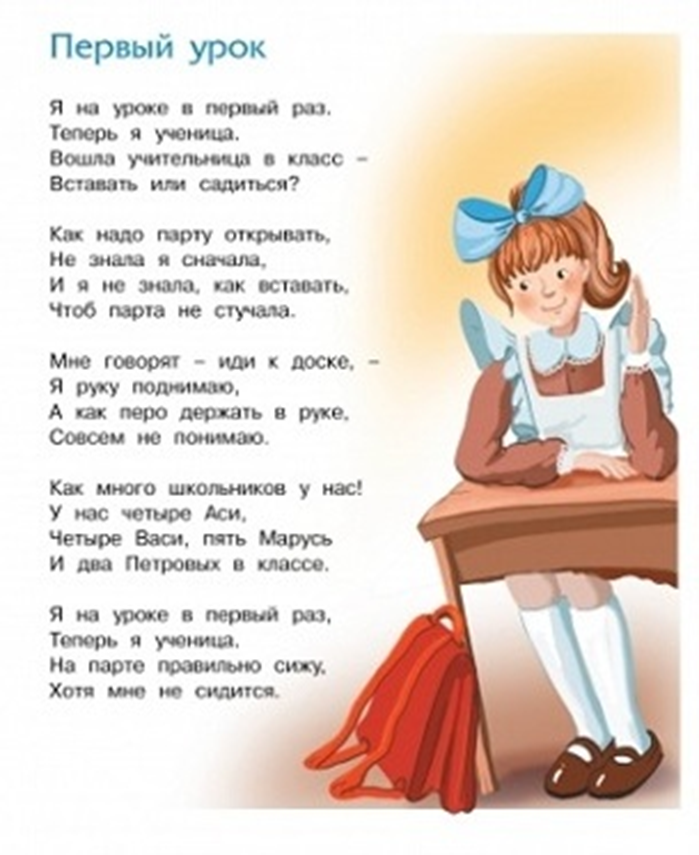 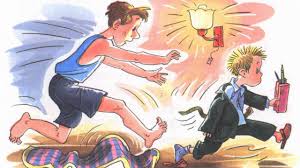 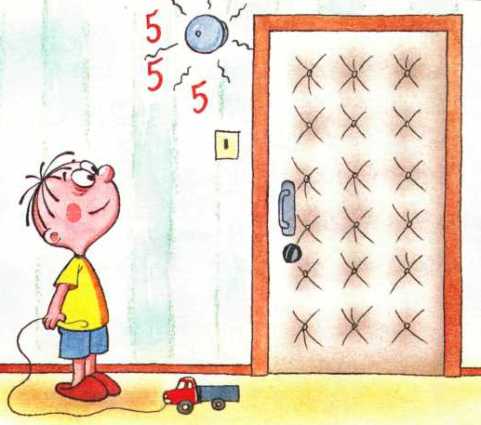 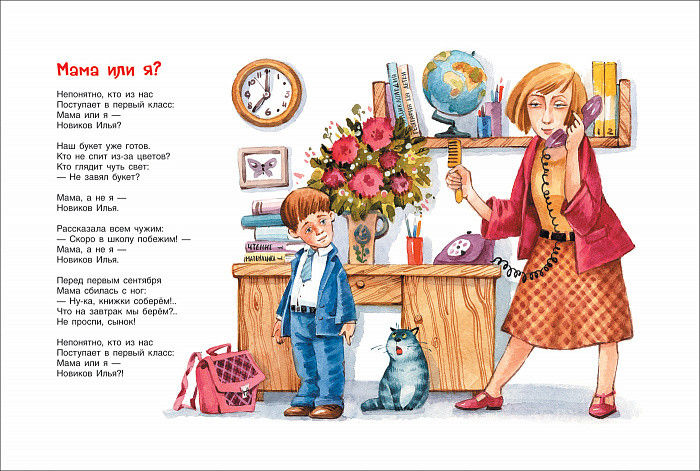 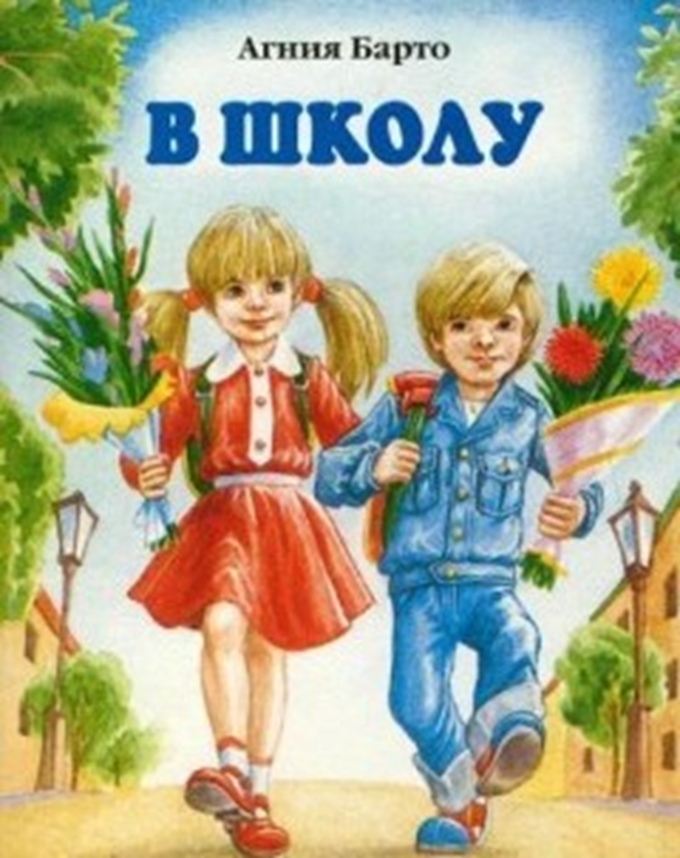 Музыкальная разминка!
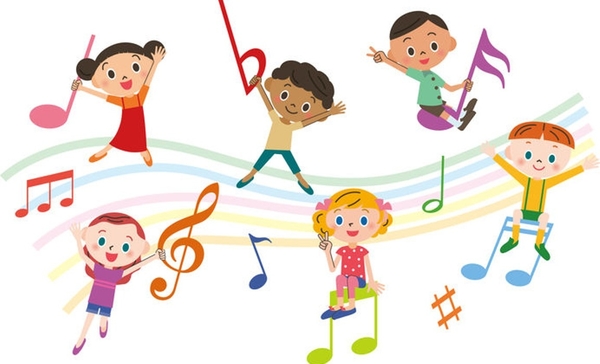 Спасибо всем!
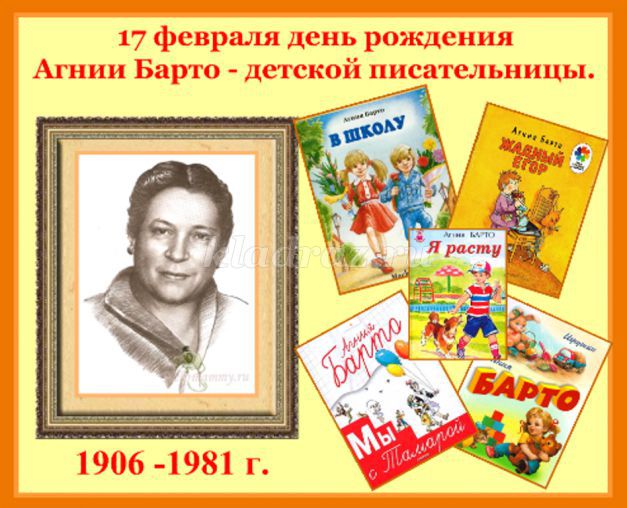 Читайте детям книги!